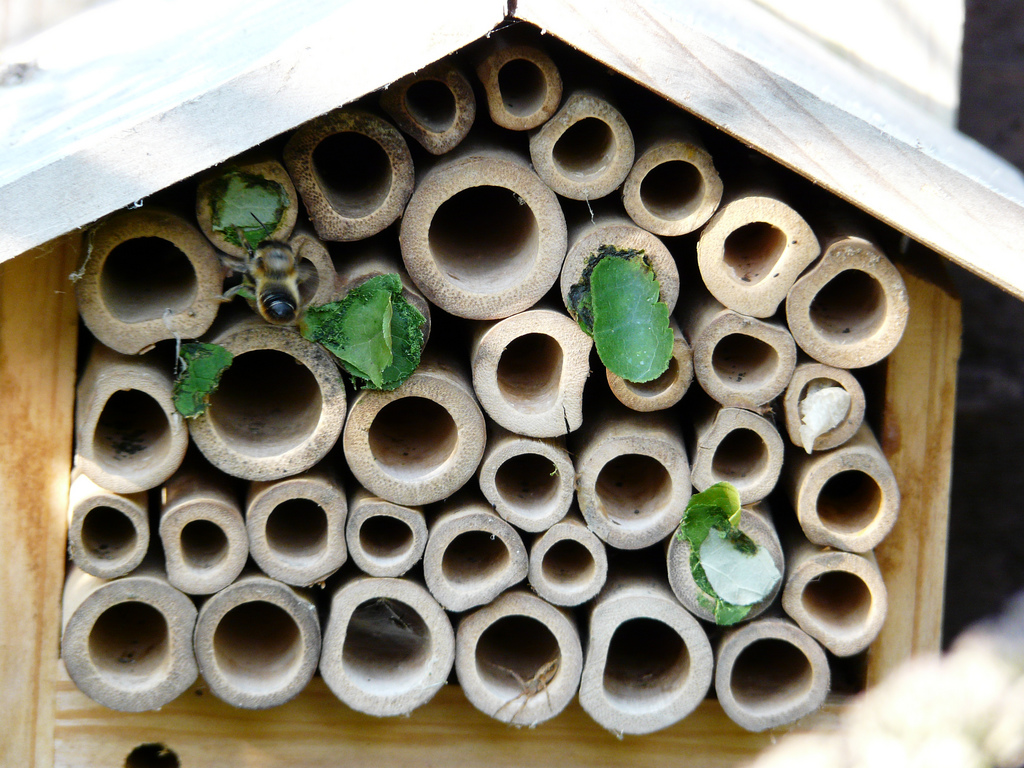 Making Our Bee Homes
Photo: Chris Worden
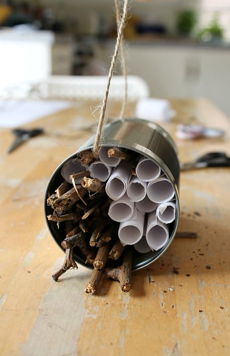 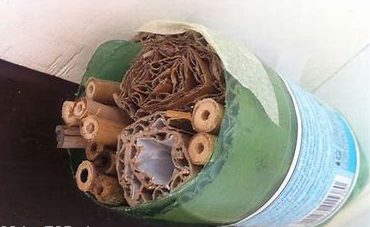 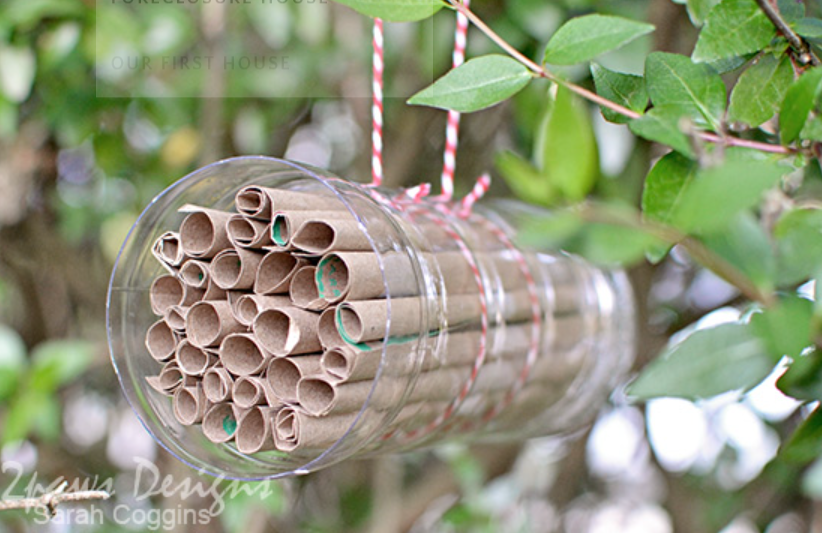 Today we are creating our bee home
Look at your bee home design from last week
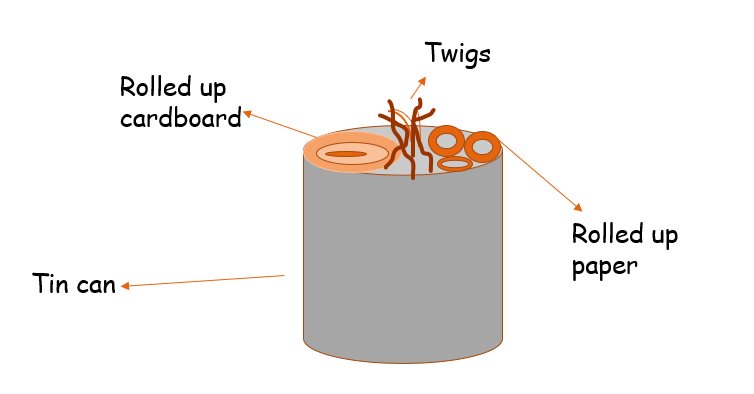 Remember bees like somewhere with small dark places to live.
Hopefully you’ve been busy collecting resources
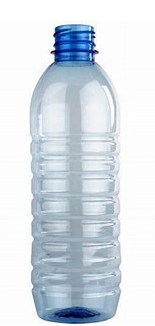 Gather the resources together you have decided to use for you bee home.
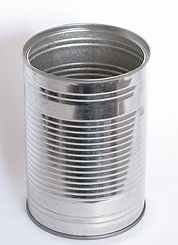 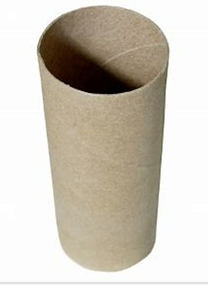 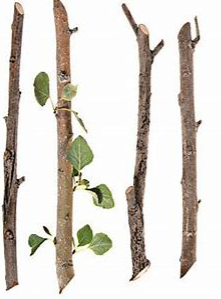 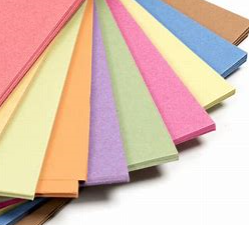 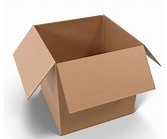 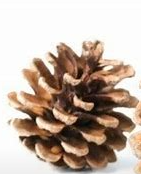 Have fun making your bee home!
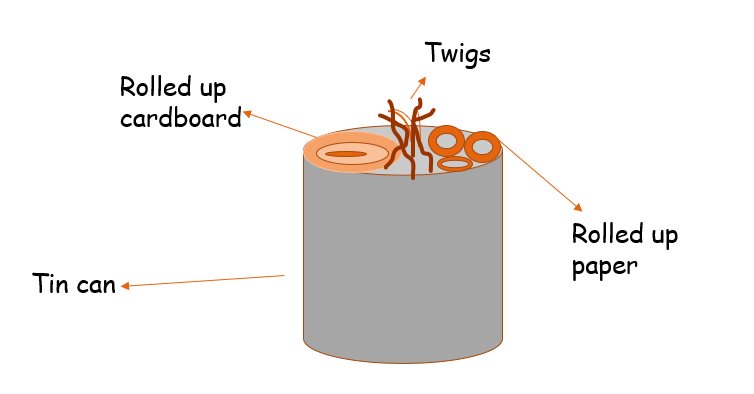 Things to remember – 
Try to follow your design.
Always ask permission from an adult before using items you have collected.
If you are using a tin can or cutting plastic, make sure an adult has checked the edges are not sharp.
Top Tip – Roll paper up around a pencil to keep it small.  Then take the pencil out.